Peer  Professionals Leading Change!
365 Peer Recovery
Teaching Transformation
Becky Brasfield (Presenter)
CRSS, CPRP
NAMI IL Alliance of Peer Professionals
Wednesday, January 31, 2024
SHARE: 2024 Peer Workforce Conference
Email: brasfieldmail@gmail.com
www.beckybrasfield.com
365 Peer Professionals Leading Change!
Welcome
Introduction 
Objectives of 365 Individual & Systems 
    Peer Transformation
Mini-Activity
Breakout Sessions
Debrief
Questions and Answers (Q&A)
Becky Brasfield, CRSS, CPRP
Certified Recovery Support Specialist
Peer Support Specialist
10+ years of experience in the field of peer support
B.S. in Psychology, M.A. in Sociology (University of Illinois at Urbana)
Experience: Residential, Corporate, Non-profit
President, NAMI Illinois Alliance of Peer Professionals
Policy Researcher
2023 Human Services Research Institute Behavioral Health Policy Research Fellow
2024 Policy Researcher (Employment)
Cook County Safety & Justice Racial Equity Fellow
365 Peer Transformation
Project Stared in 2021
Employed as a Recovery Support Specialist 
Drop-In Center (Community Counseling Centers of Chicago)
Pandemic (in-person support, social connection)

Identifying an Existing Need/Demand
Many Peer Professionals tasked with group support
Daily and weekly, year after year

Lack of Established Resource for Peer Specialists
Searching the internet and library for resources
Not designed for peer professionals, repetitive, paywalls

Leverage Values of Peer Support for 365 Peer Transformation
Development and Advancement of Peer Professionals and Peer-Based Services
Created a resource to support Peer Workforce and Peers
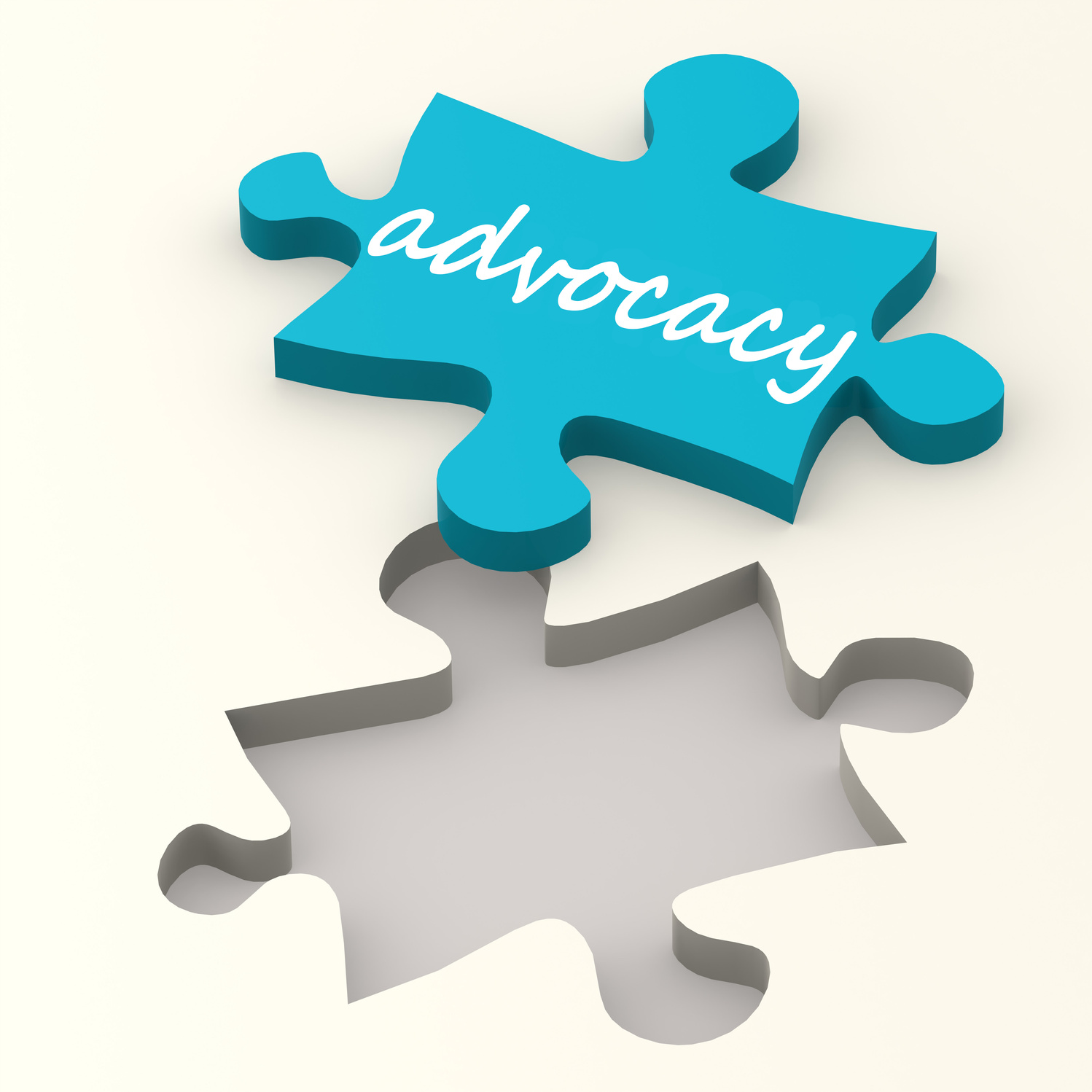 Objective#2:
365 Peer Transformation 
Systems & Institutions
Social Change
One Day at  a Time 
Professional Development
Goal
Objective#1:
365 Peer Transformation
Peer Specialist & Peer
Individual Change
One Day at a Time
Personal Development
Why is it important for the Peer Workforce to have a strategy for ongoing individual and systems progress?
Move our Recovery Community forward
Prevent setbacks and  disempowerment in the field
Jumpstart the Peer Recovery Movement
Apply what is meaningful to us!
Mini-Activity: 
Peer Specialist Transformation
Levels of Change
“Wants and Needs”
Definition: Needs
Required because they are essential or very important
Things you need for your survival
Food, water, shelter, clothing, heat, power, communication, medication
Questionable: transportation, security, internet, soap, TV
Definition: Wants
A desire for something, something wished for
Things you enjoy with no survival value
Concert, spa, dining out, vacation, jewelry
“Borderline”  Wants/Needs
May be required because of lifestyle or condition
Things that you need to function, but vary in type
Computer (Used or Macbook), Clothing (thrift or designer)
Coffee (home/Starbucks), cigarettes (addiction/quit)
Mini-Activity: 
Peer Specialist Transformation
Levels of Change
“Wants and Needs”
Definition: PEER Needs
Required because it is essential or very important
Things you need for your survival
Fair compensation, accommodations, healthcare, benefits 
Questionable: Transportation, peer certification, role clarity
Definition: PEER Wants
A desire for something, something wished for
Things you enjoy with no survival value
Leadership, pay equity, unions, recognition
“Borderline”  PEER Wants/Needs
May be required because of lifestyle or condition
Things that you need to function, but vary in type
Flexible schedule, free continuing education, representation on decision-making committees (i.e. government)
Mini-Activity: 
Peer Specialist Transformation
Levels of Change
“Wants vs. Needs”
INDIVIDUAL LEVEL CHANGE-Peer
What are your current individual peer work/career needs?
What are your current individual peer work/career wants?
Why aren’t your wants and needs being met?
What change is necessary to get your needs /wants met?
Are your peer wants and needs being validated?
GROUP/COLLECTIVE LEVEL CHANGE
What are our collective peer career needs?
What are our collective peer career wants?
What changes are necessary for these wants & needs to be met?
Are collective wants/needs the same as your individual needs/wants?
Who in/validates our collective peer career wants/needs?
SYSTEMS LEVEL CHANGE
If your individual peer work/career needs and wants are met, what systems would change?
If our /collective peer career wants are met, what systems would change?
Do you prefer to work at the individual, group, or system level?
Break-Out Sessions:
365 Peer Transformation
INSTRUCTIONS:
Answer the 365 Peer Transformation Questions (5-minutes)
In break-out groups, discuss your answers to the questions in round robin format
Share for 1-2 minutes when it is your turn to share
Reflect on the issues that are of concern to your group 
Let’s energize the Peer Recovery Movement Together!
What need/want concerns me the most as a peer?
What is my stance on this particular need/want?
What have I done about this peer need/want?
What do WE need to do improve this issue?
Peer Professionals Leading Change
Supporting 365 Peer Transformation!
365 Wellness and Recovery:
One Year of Group Facilitation Ideas
365 different Ideas for Group Facilitation Topics
Daily and weekly groups
Peer and Life Journey
Mental health, Substance use, Disability, Life Skills, Health Education
For caring, intentional, but  busy practitioners
Guidebook in addition to other available resources
Answering a need for peer professionals new to the field
How  can YOU Teach 365 Peer Transformation ?
Your Personal Recovery
Your Lived Experience
What have you overcome?
What did you learn?
What skills did you acquire?
How are you a part of the Recovery Community now?
Seat at the Table
Do you advocate for Peers, Family, and Lived Experience to have seats at the table?
Have you taken a Leadership or Service Role in Recovery?
Do you work to make sure Decision-Makers are informed of the issues?
Supporting, Organizing & Joining Others
Who do you collaborate with?
How have you supported others?
Have you organized an event?
What organizations have you joined?
Everyday Choices
How are your every day choices in line with recovery principles (personal responsibility, hope, education, purpose/spirituality, many pathways, etc)?
What do you do on a daily basis that role models recovery?
How is the way you choose to live your life a form of advocacy?
Changing the Narrative
Do you focus on strengths rather than deficits to encourage others?
Have you challenged stigma in the way you talk about recovery
Do you use humor and creativity?
Do you speak about opportunity and empowerment?
Thank You
For Your Attention!

Questions, Comments, and Thoughts?
Becky Brasfield
brasfieldmail@gmail.com
www.beckybrasfield.com